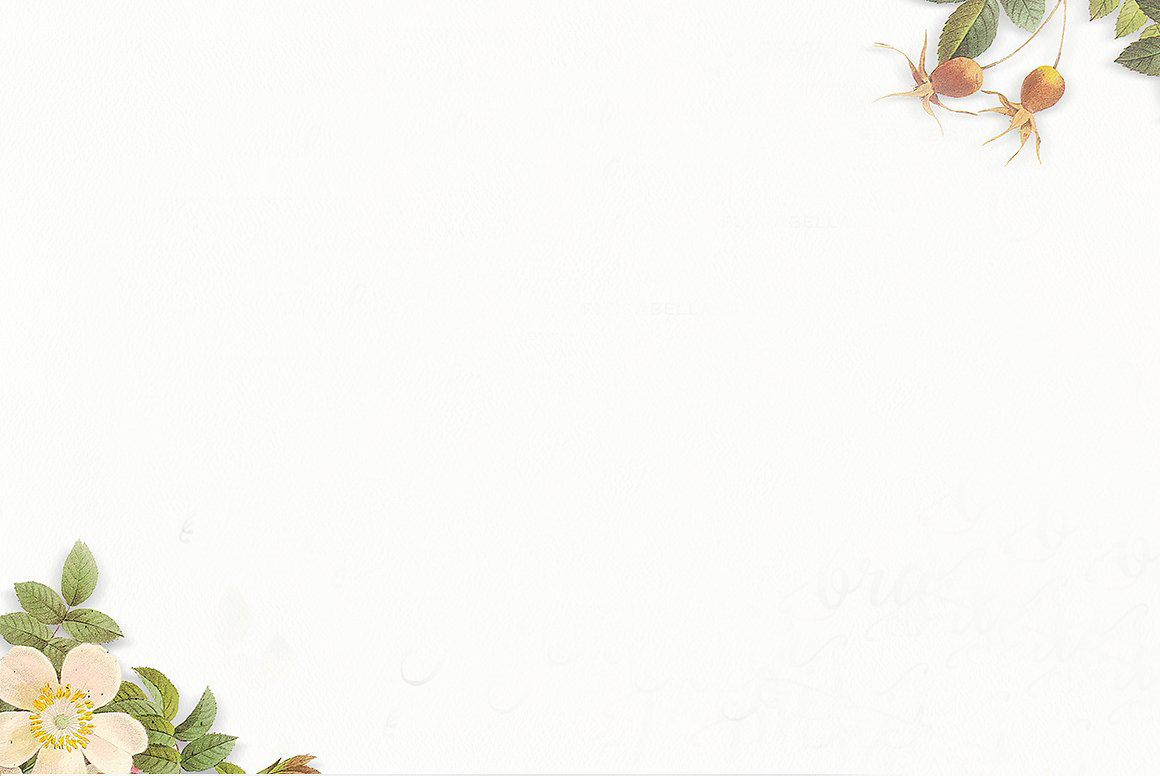 PHÒNG GIÁO DỤC & ĐÀO TẠO QUẬN HÀ ĐÔNG
HỘI NGHỊ HƯỚNG DẪN HOẠT ĐỘNG CHUYÊN MÔN MÔN NGOẠI NGỮ THCSNĂM HỌC 2020- 2021
Hà Đông, ngày 23 tháng 9 năm 2020
MỘT SỐ NỘI DUNG
MỘT SỐ NỘI DUNG
1. Đánh giá một số hoạt động CM nổi bật năm học 2019-2020
* Thi học sinh giỏi lớp 9:
- Cấu trúc đề không thay đổi.
- Môn Tiếng Anh: Hà Đông có 10 hs tham dự, 10 giải ( 02 giải nhì, 03 giải ba, 05 giải khuyến khích)

* Thi vào 10 (môn T.Anh):
Yêu cầu đề: Giảm so với các năm trước
Cấu trúc đề: Có sự thay đổi (100% trắc nghiệm)
Đứng thứ 13/30 quận, huyện.

* Kết quả khảo sát IELTS đợt 1:
MỘT SỐ NHIỆM VỤ TRỌNG TÂM VỀ CHUYÊN MÔN NĂM HỌC 2020 - 2021
I. BÁM SÁT CÁC VĂN BẢN CHỈ ĐẠO
II. NHIỆM VỤ TRỌNG TÂM
1. Kế hoạch dạy học
MỘT SỐ ĐIỀU LƯU Ý KHI XÂY DỰNG KHDH
1. Đổi mới hình thức dạy học, tùy theo thực tế và trình độ học sinh để thiết kế, soạn giảng đáp ứng chuẩn kiến thức và phát huy năng lực học tập của học sinh.
     2. Mỗi bài học bao gồm các hoạt động cơ bản sau: (1) Mở đầu (tình huống có vấn đề, giao nhiệm vụ học tập) xác định vấn đề cần giải quyết hoặc nhiệm vụ học tập gắn với kiến thức mới của bài học; (2) Hình thành kiến thức mới (hoạt động với sách giáo khoa, thiết bị dạy học và học liệu để khai thác, tiếp nhận kiến thức mới thông qua kênh chữ, kênh hình, kênh tiếng, vật thật); (3) Luyện tập (câu hỏi, bài tập, thực hành, thí nghiệm) để phát triển các kĩ năng gắn với kiến thức mới vừa học; (4) Vận dụng kiến thức, kĩ năng đã học để giải quyết các tình huống, vấn đề trong thực tiễn; (5) Hướng dẫn học tập (giao nhiệm vụ cụ thể)
3. Đối với mỗi hoạt động, giáo viên tổ chức cho học sinh thực hiện theo các bước cơ bản sau: (1) Chuyển giao nhiệm vụ học tập: sử dụng sách giáo khoa, thiết bị dạy học, học liệu phù hợp theo nội dung hoạt động với câu hỏi/lệnh rõ về mục đích, cách thức thực hiện (đọc, nhìn, nghe, nói, làm) và yêu cầu về sản phẩm mà học sinh phải hoàn thành; (2) Học sinh thực hiện nhiệm vụ, chú trọng hoạt động cá nhân trước khi hoạt động nhóm đôi, nhóm nhỏ (nếu cần): giáo viên quan sát, phát hiện những khó khăn của học sinh và có biện pháp hỗ trợ kịp thời, phù hợp (gợi ý, định hướng về phương pháp, cách làm); (3) Tổ chức cho học sinh báo cáo, trình bày kết quả, thảo luận; (4) Giáo viên tổng hợp, nhận xét, đánh giá, kết luận để học sinh ghi nhận và vận dụng kiến thức.
* CÁC MỤC THỂ HIỆN TRONG GIÁO ÁN:

A. Mục tiêu cần đạt: KT-KN-Thái độ- Định hướng phát triển NL
B. Chuẩn bị (giáo viên- học sinh)
C.Tiến trình tổ chức các hoạt động dạy học:
I. Mở đầu
II. Hình thành kiến thức mới: thể hiện rõ các hoạt động, dự kiến thời gian cho mỗi hoạt động.
III. Luyện tập
IV. Vận dụng(từ KT-KN đã học để giải quyết các tình huống, vấn đề trong thực tiễn)
V. Hướng dẫn học tập (ở nhà)
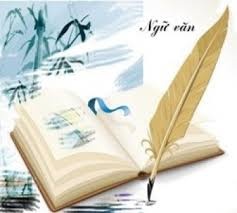 2. ĐỔI MỚI 
KIỂM TRA  VÀ ĐÁNH GIÁ
ătsuy
Lưu ý:
- Phần kiểm tra thường xuyên: Chú trọng kiểm tra đủ 4 kỹ năng, số điểm phải đảm bảo tối thiểu là 04 đầu điểm.
- Phần kiểm tra định kỳ: bài kiểm tra giữa kì và cuối kỳ phải có các kỹ năng nghe, đọc, viết trong đó: nghe 20-25%, đọc 20-25%, viết 20-25% và KT ngôn ngữ 20-25%.  Các yêu cầu trong đề bài KT viết bằng T.A.
- Thực hiện xây dựng ma trận đề: Đảm bảo theo đúng nội dung dạy học
- Hướng dẫn học sinh truy cập trang Hanoi.study để tự học và luyện tập các câu hỏi theo hướng dẫn của Sở.
Quy định về số điểm kiểm tra, đánh giá và cách cho điểm
              (Theo TT 26/BGD, sửa đổi bổ sung TT 58/BGD)
TĐĐGtx: Tổng điểm kiểm tra, đánh giá thường xuyên.”
3. Sinh hoạt chuyên môn theo hướng NCBH: 
Gồm 4 bước
B1: Chuẩn bị bài dạy minh họa (tổ nhóm phân công hoặc GV đăng kí, tổ nhóm cùng thiết kế, xđịnh mục tiêu, PP, ND...)
B2: Dạy minh họa và dự giờ (tập trung theo dõi hoạt động nhưng không làm ảnh hưởng đến việc học tập của HS ; không gây khó khăn cho GV)
B3: Thảo luận sau dự giờ: quan tâm trao đổi về ND, PP, đồ dùng DH(không xếp loại giờ dạy)
B4: Áp dụng thực tế hàng ngày
=> Sổ sinh hoạt tổ nhóm CM cần thể hiện đầy đủ các bước trên (Lần SH 1: Thực hiện B1+B2; Lần SH2: Thực hiện B3+B4).
4. Công tác đào tạo bồi dưỡng: 
* Kết quả rà soát IELTS đợt 1.
* Tiếp tục rà soát, đào tạo bồi dưỡng nâng chuẩn IELTS. Mục tiêu tới năm 2025 đạt 6.5
* Tập huấn PPDH đáp ứng yêu cầu của CT GDPT 2018.
* Tích cực bồi dưỡng thường xuyên.
5. Các hoạt động khác: 
* Liên kết với các trung tâm dạy bổ trợ ngoại ngữ: thực hiện đúng các quy định về chương trình, kế hoach giảng dạy đã đăng ký, có dự giờ góp ý cho công tác dạy học bổ trợ, rút kinh nghiệm trong tổ nhóm chuyên môn.
* Thi Học sinh giỏi: Thực hiện bồi dưỡng học sinh khá giỏi, động viên học sinh tham dự các kỳ thi học sinh giỏi Thành phố các môn ngoại ngữ và các kỳ thi Olympic theo các Công văn hướng dẫn của Sở GDĐT, phòng GDĐT.
*  Làm đồ dùng dạy học.
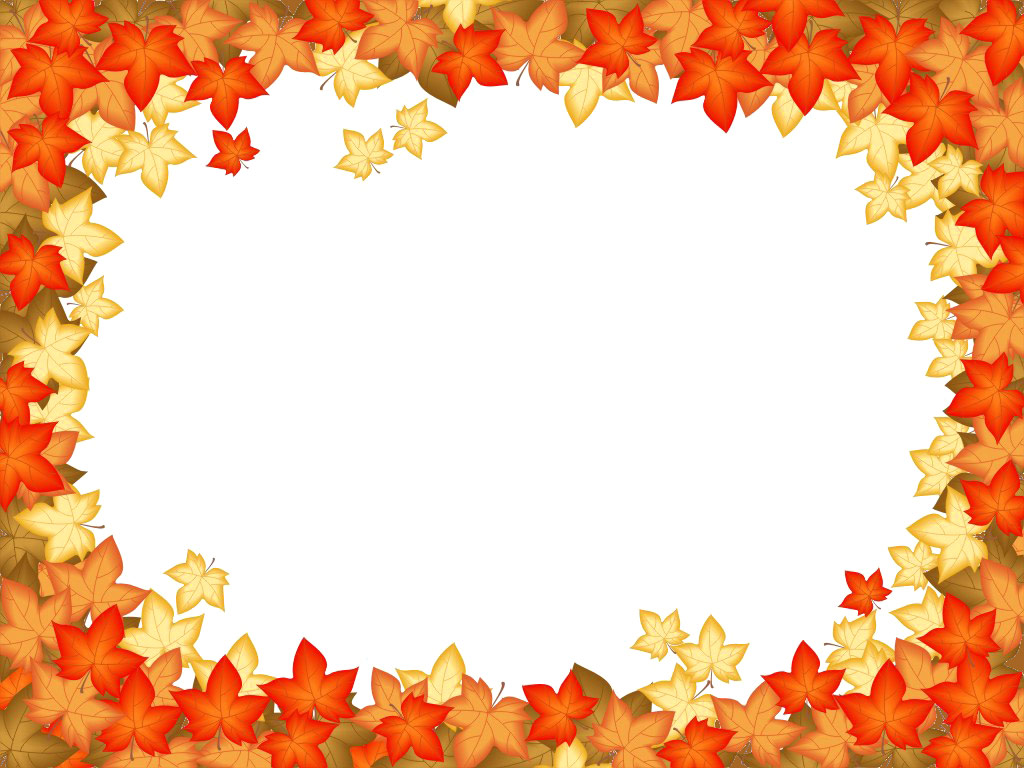 TRÂN TRỌNG CẢM ƠN!